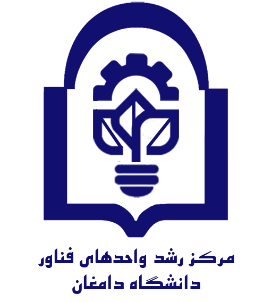 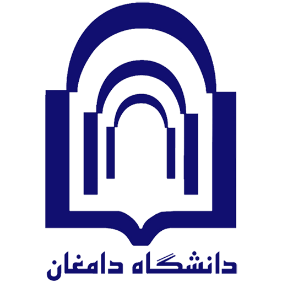 به نام خداوند جان و خرد
فرم ارائه واحد های تحقیق و توسعه، متقاضی استقرار در مرکز رشد دانشگاه دامغان
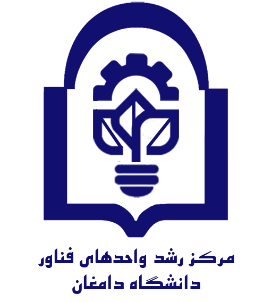 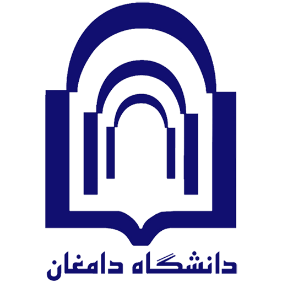 نام شرکت (نام کامل تجاری):

تاریخ ثبت:

محل ثبت:

شناسه ملی:

آدرس دفتر:

کارگاه محل تولید:
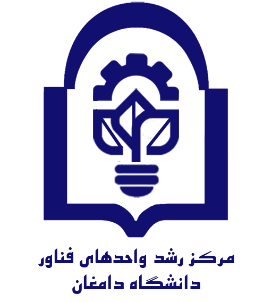 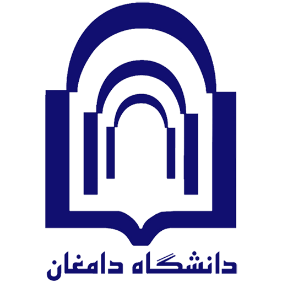 معرفی اعضای هیئت مدیره، سهامداران اصلی و میزان سهام
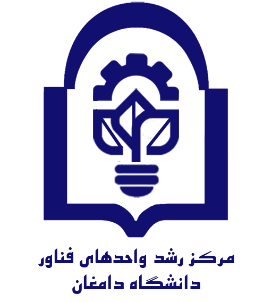 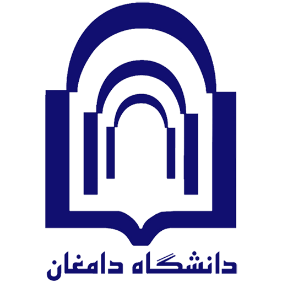 تركيب نيروي انساني شركت
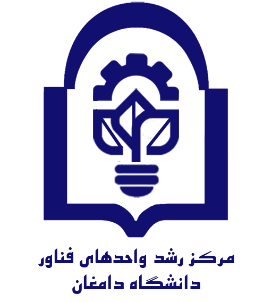 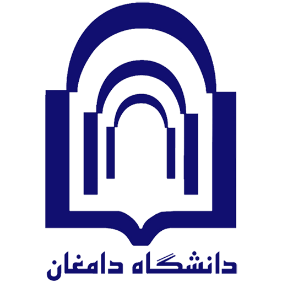 نيروهاي متخصص واحد متقاضي استقرار در پارك
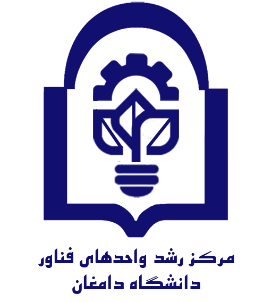 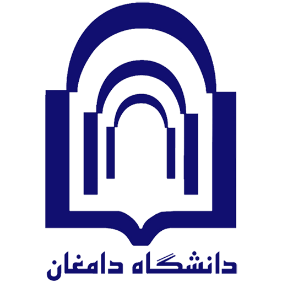 فناوري محوری – محصولات/ خدمات اصلی
به صورت تیتر وار توضیح داده شود.
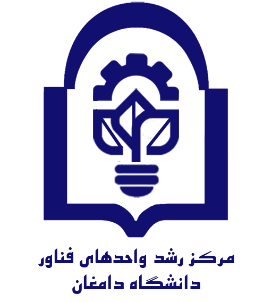 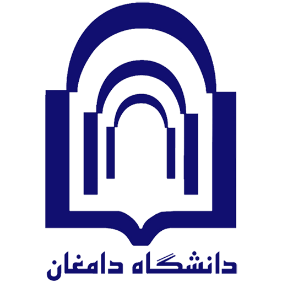 معرفی محصولات- خدمات
نام محصولات/خدمات فعلی:

محصولات/خدمات مورد نظر برای کار در دانشگاه:

مشخصات فنی و معرفی محصول/خدمت برای کار در دانشگاه:
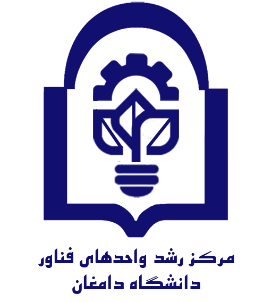 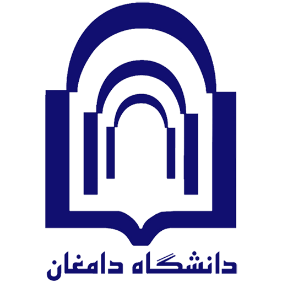 تصاویر
تصویر دفتر

 تصویر کارگاه فعلی

 تصاویر محصولات
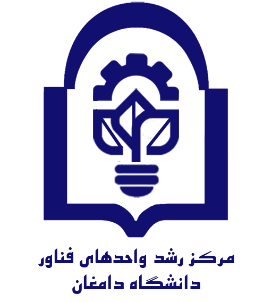 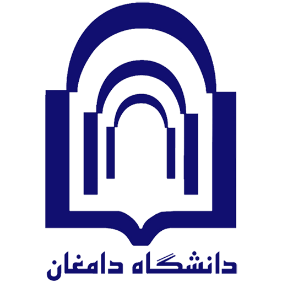 مشتریان
مهمترین مشتریان فعلی( معرفی مهمترین قراردادها):



مشتریان احتمالی آینده پس از استقرار در دانشگاه:
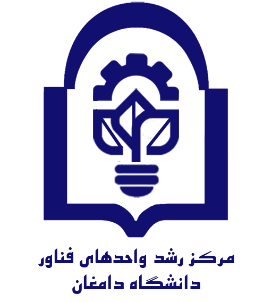 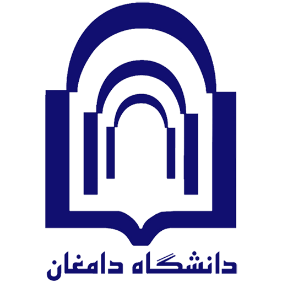 برنامه کاری (در حوزه توسعه تکنولوژی، محصولات و بازار در دانشگاه)
* ارائه برنامه سال اول استقرار در دانشگاه با رعایت زمان






* ارائه خلاصه ای از برنامه میان مدت استقرار در دانشگاه
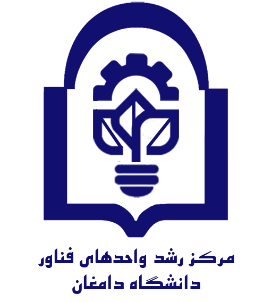 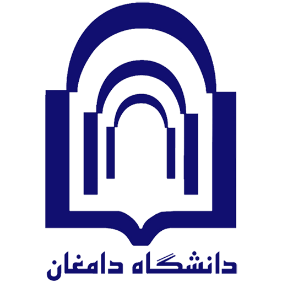 بازار و فروش
میزان فروش در سال گذشته (مجموع مبالغ حاصل از عملیات فروش کالا و خدمات اعم از ثبت شده در دفاتر رسمی یا غیر رسمی با مستندات)


پیش بینی فروش در سال آینده

 
فروش و ورود به بازارهای جدید

صادرات (نام محصول، نام کشور، میزان فروش)
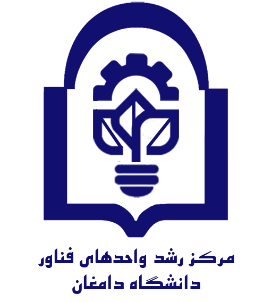 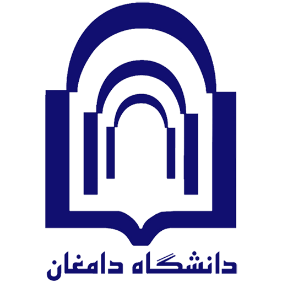 هزینه ها
جدول هزینه ها در سال گذشته ( کلیه هزینه ها) 


جدول محل تامین اعتبارات مورد نیاز مالی (میزان اعتبار مورد نیاز با ذکر موارد تخصیص یافته ، آورده ی متقاضی،سرمایه گذار و ...)
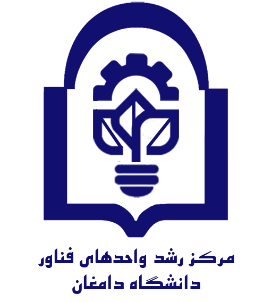 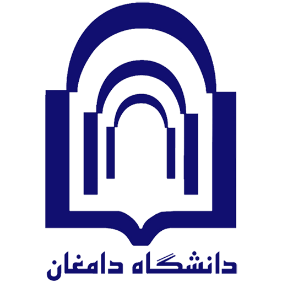 استراتژی بازاریابی ورود محصول/خدمات
به صورت تیتر وار توضیح داده شود.
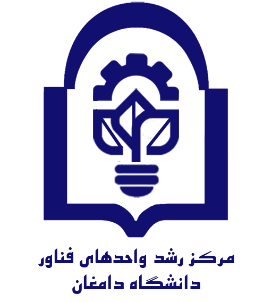 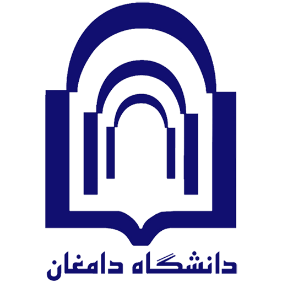 معرفی رقبای داخلی و خارجی
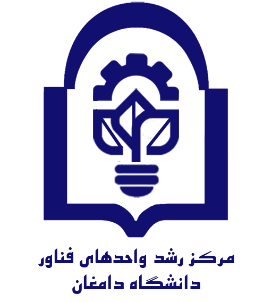 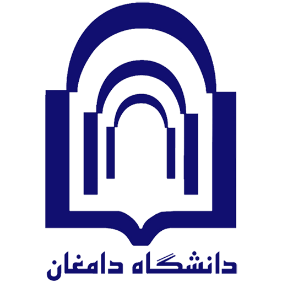 مجوزهای شرکت، محصول( استاندارد، پتنت ، مجوز و...)
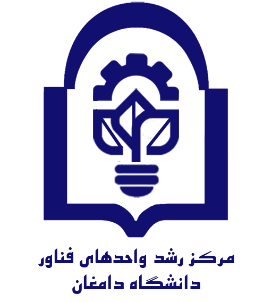 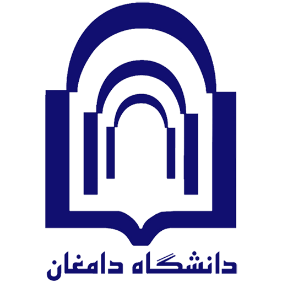 فضاي مورد نياز به متر مربع
دفترکاری

آزمایشگاه

کارگاه
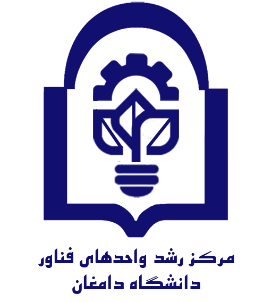 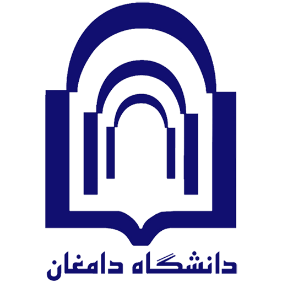 امکانات مورد نیاز
امکانات موجود که به دانشگاه آورده می شود


امکانات مورد نیاز که انتظار میرود توسط دانشگاه تامین شود
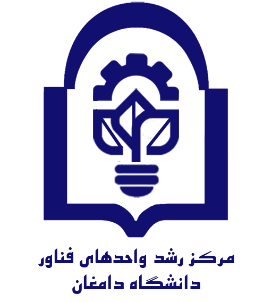 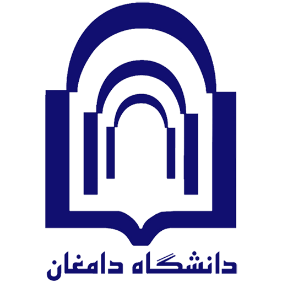 توضیح تشریحی دلایل درخواست استقرار در دانشگاه از نظر شرکت
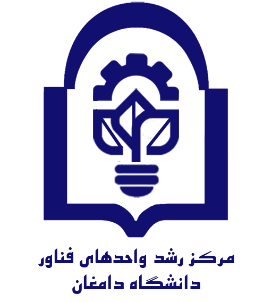 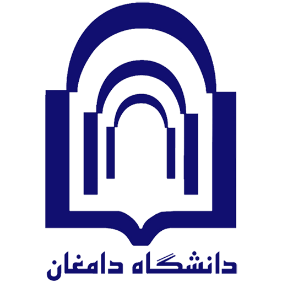 همکاری های پیشنهادی متقابل با دانشگاه
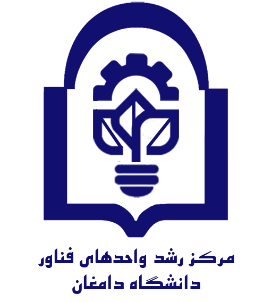 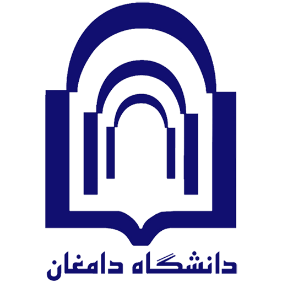 سایر مواردی که توضیح آن را ضروری می دانید